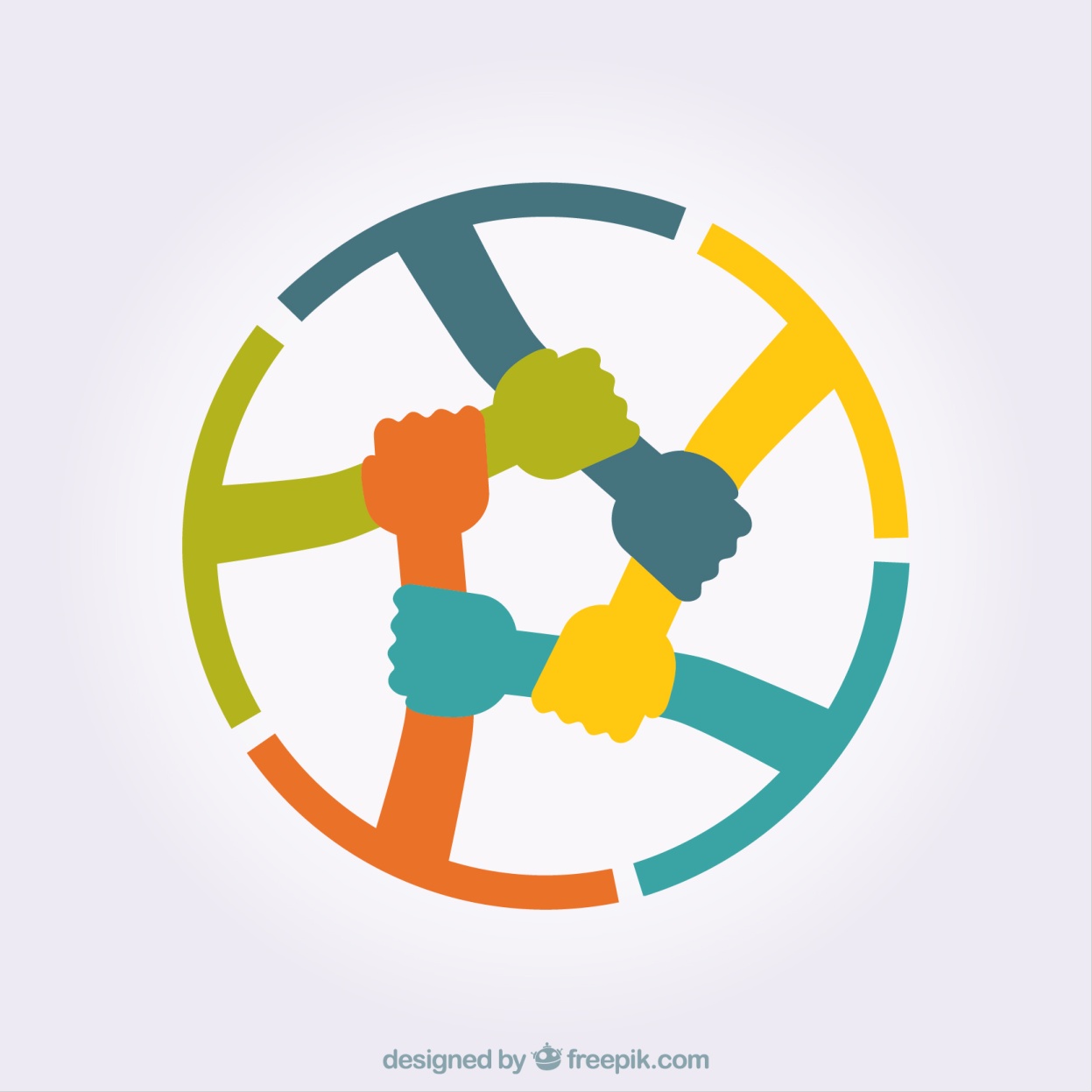 AprendizajeCooperativo.CEIP SAN ANDRÉS
27/11/2017 y 18/12/2017
Vanessa Lara Fernández. CEP JAÉN
lara@centroprofesoradojaén.com
Objetivos del taller 1.
Reflexión … antes de empezar
Diferencia de aprendizaje cooperativo y trabajo en equipo
Pilares básicos de aprendizaje cooperativo
¿LA ESCUELA DE HOY?
…. TRABAJAR SIEMPRE….
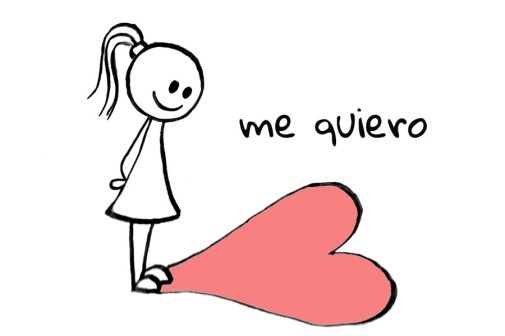 AUTOESTIMA




COMUNICACIÓN 




ASERTIVIDAD
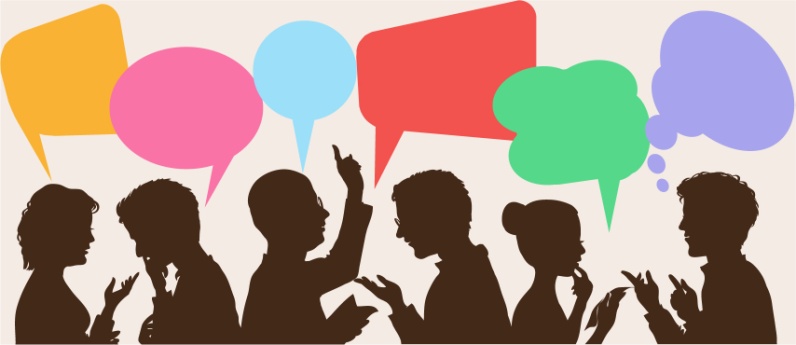 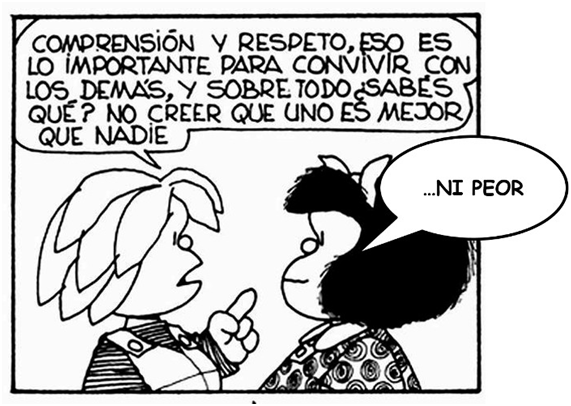 ¿Qué tres adjetivos describen a la cigarra?
¿y a la hormiga? 
¿Cual es la moraleja del cuento ?
Puesta en común….
¿Cómo se han organizado los equipos?
¿Creéis que ha sido trabajo en equipo o aprendizaje cooperativo?
¿ Se han cumplido los principios del aprendizaje cooperativo?
¿Qué es el aprendizaje cooperativo?
El aprendizaje cooperativo es una metodología de aula, que se plantea como una vía alternativa a los problemas de convivencia y mejora de los resultados académicos.

Es una forma de pensar, sentir y hacer en educación en la que la diversidad se entiende como un elemento enriquecedor.
Un método adecuado para trabajar las competencias clave, basado en el trabajo en equipo.

Incluye numerosas  dinámicas y técnicas para lograr objetivos comunes, siendo responsables los miembros del equipo.

La tarea y las interacciones entre el alumnado está previamente estructurada por el docente.
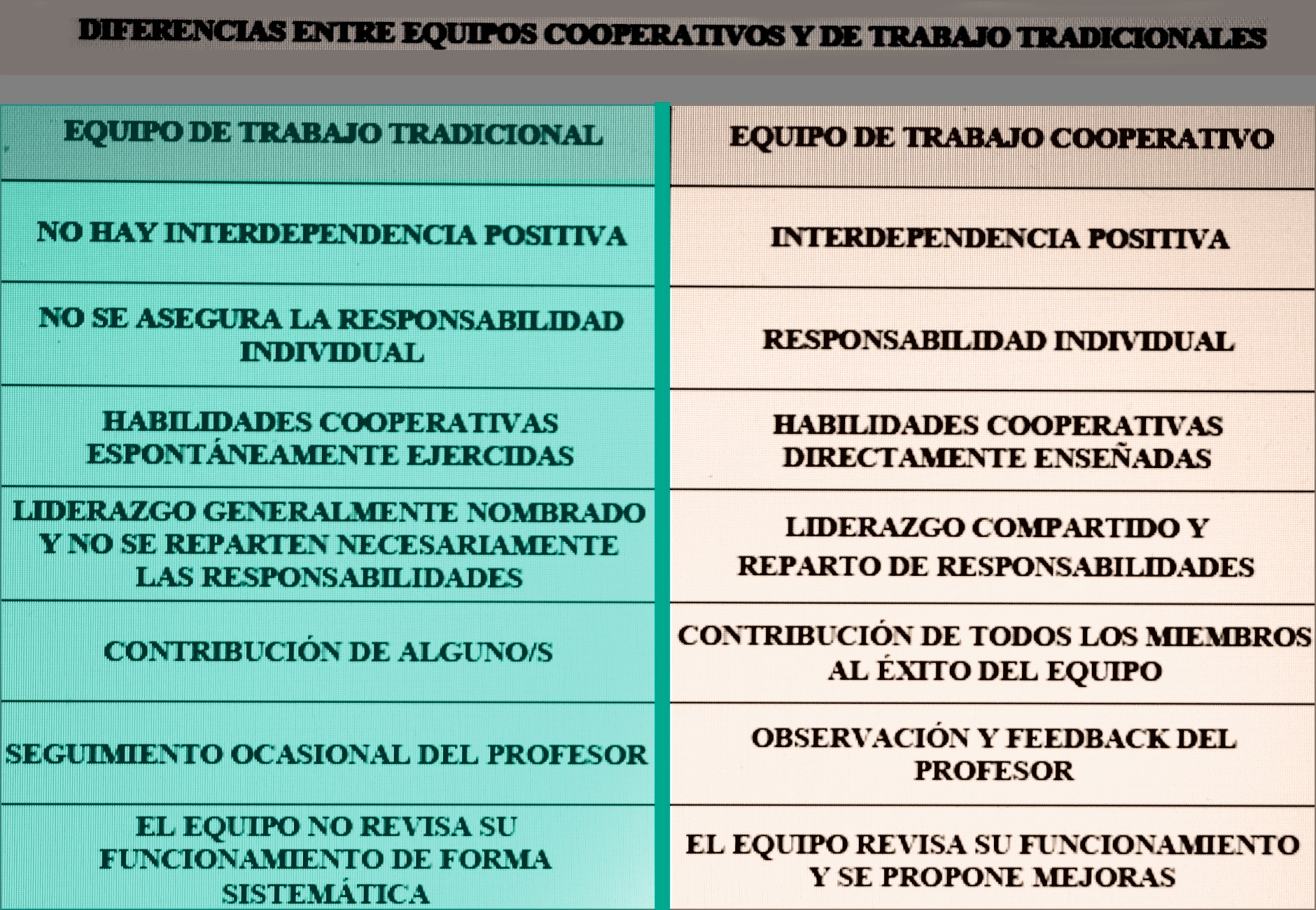 Pilares del aprendizaje cooperativo
Igual  participación
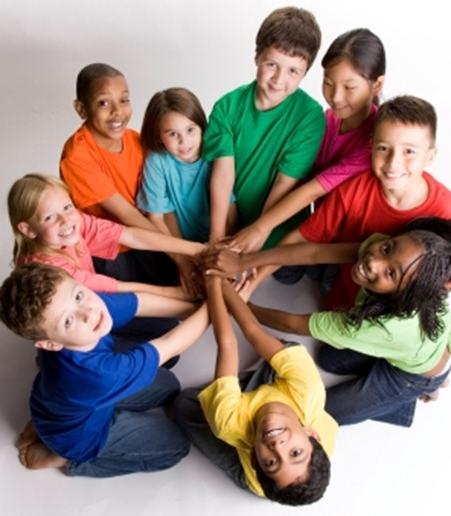 “Nuestros 
   alumnos y alumnas 
   aprenden 
   con, de y
   para sus 
  Compañeros”
…nos vemos en  la próxima sesión …